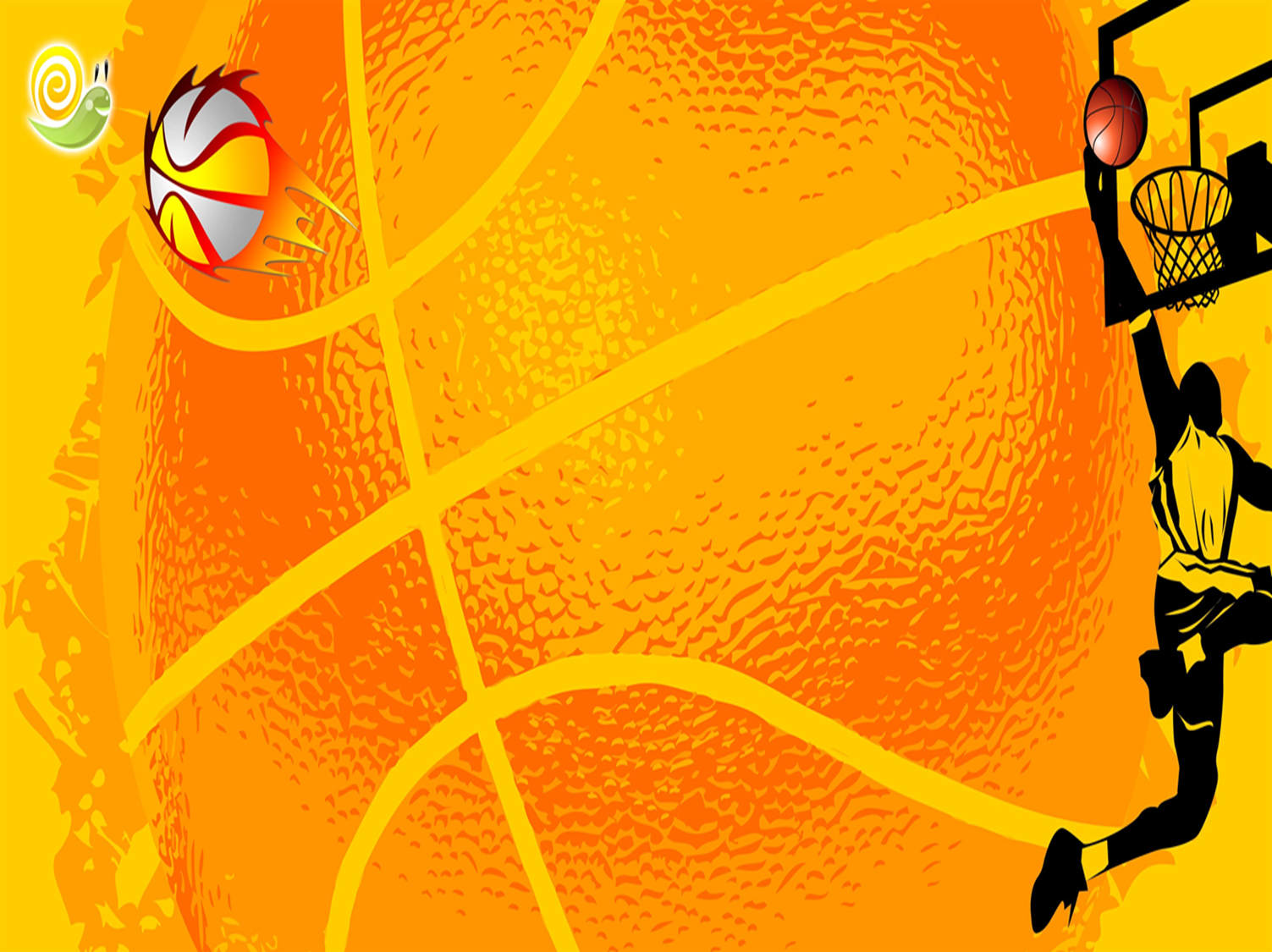 Муниципальное общеобразовательное автономное учреждение
«Средняя общеобразовательная школа № 6 им. А.С. Пушкина»
ПРЕЗЕНТАЦИЯ 
к уроку физической культуры
«Игровая деятельность  в баскетболе, как средство 
формирования здорового образа жизни  
обучающихся»
Подготовил:
учитель физической культуры МОАУ «СОШ№   6 им. А.С. Пушкина» г. Бузулука 
Колмыкова Ирина Викторовна
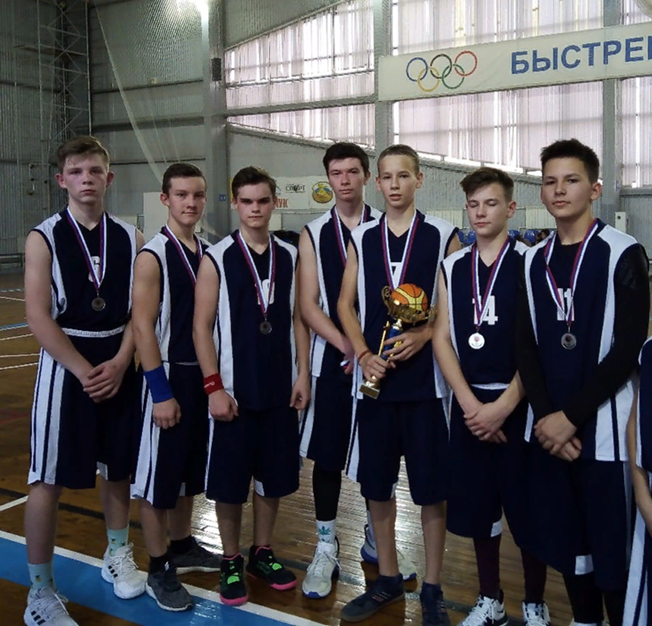 В этом спорте игроки все ловки и высоки. 
Любят в мяч они играть и в кольцо его кидать.
Мячик звонко бьет об пол, значит, это…..
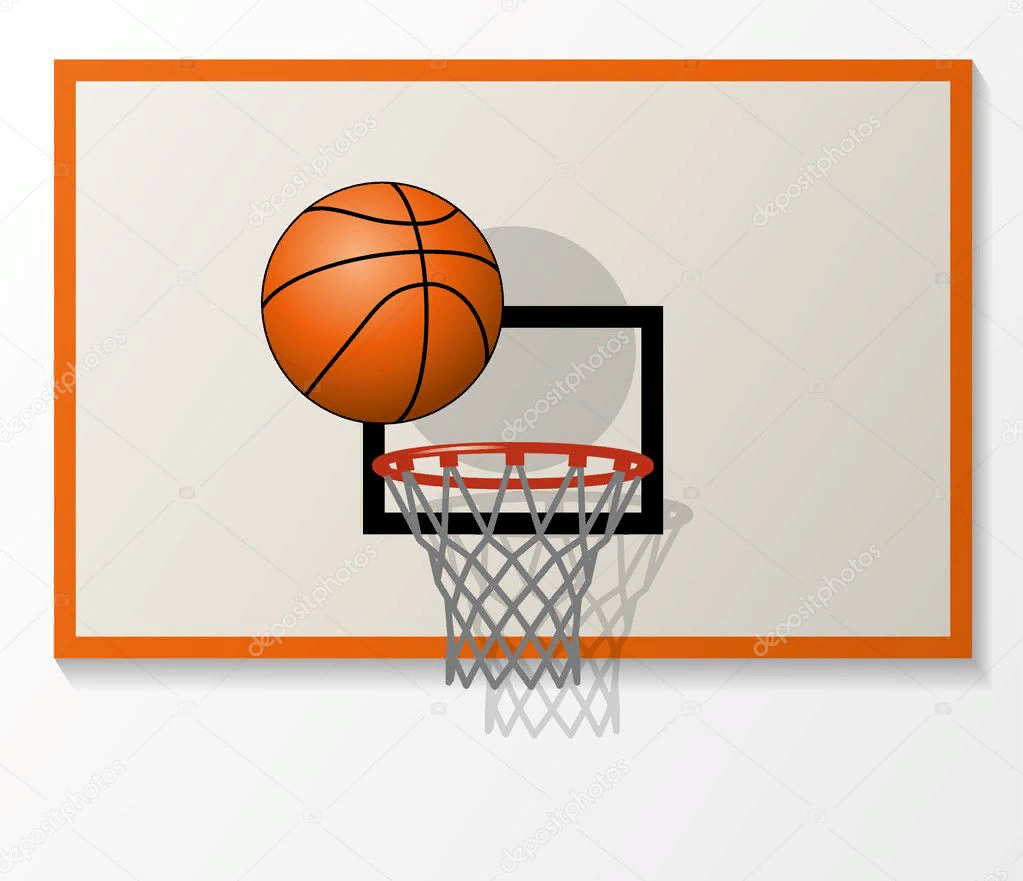 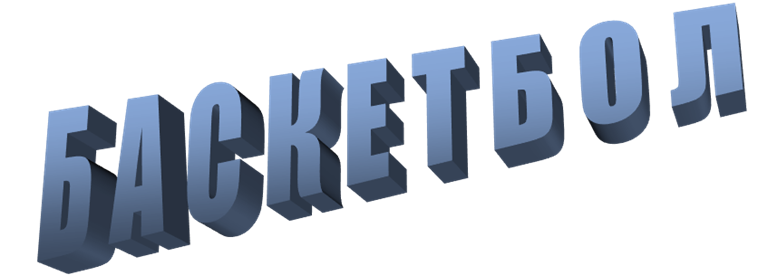 «Игровая деятельность  в баскетболе, как средство формирования  ЗОЖ обучающихся».
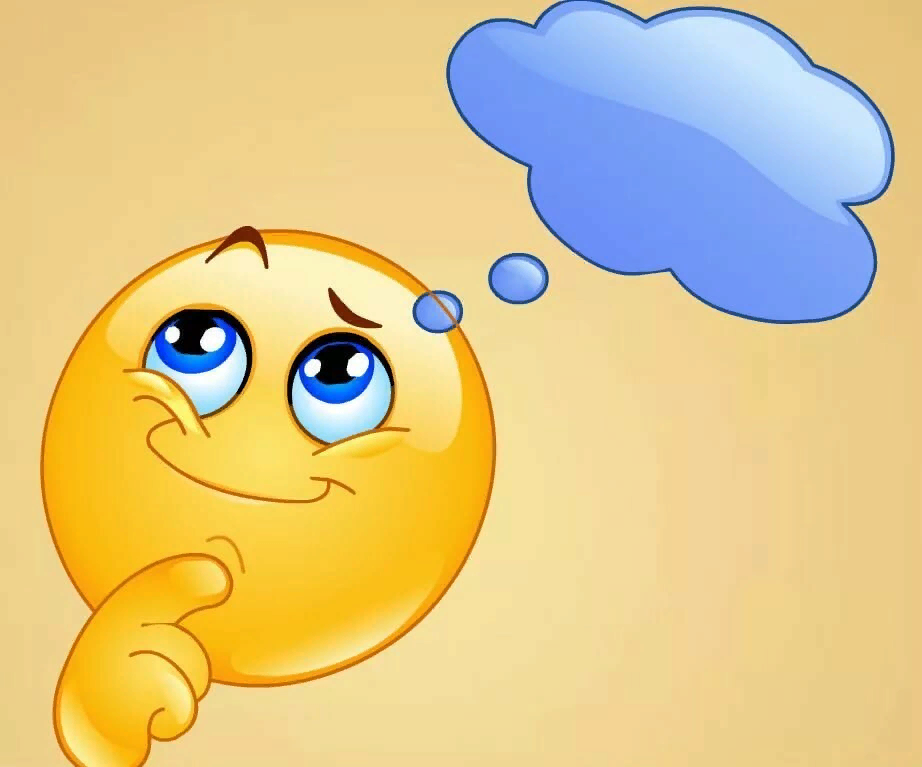 ЗОЖ
Техника безопасности на уроках баскетбола.
        Запрещается
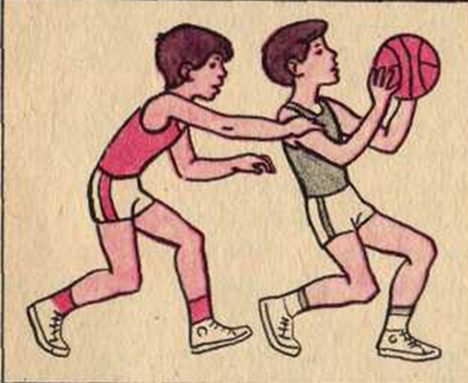 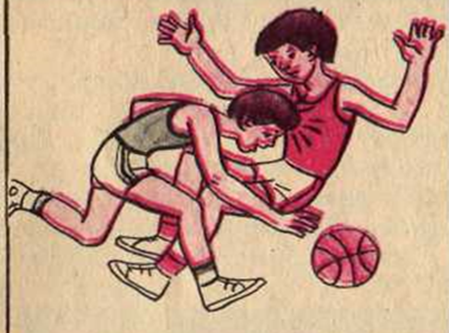 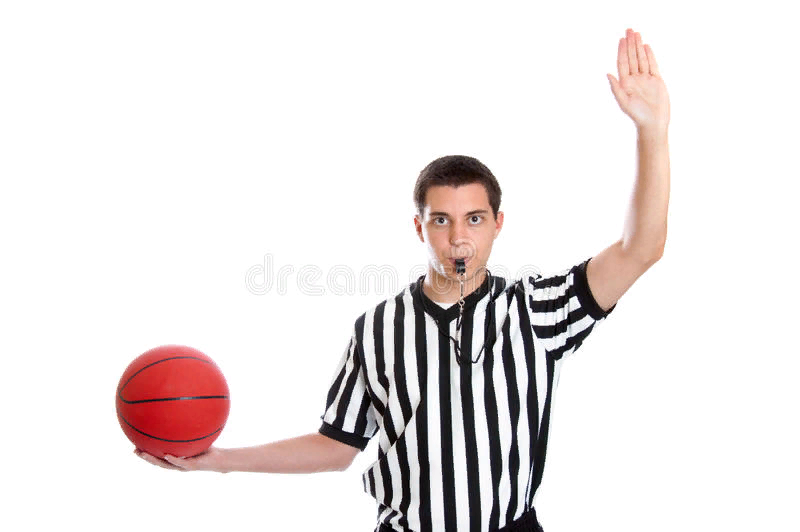 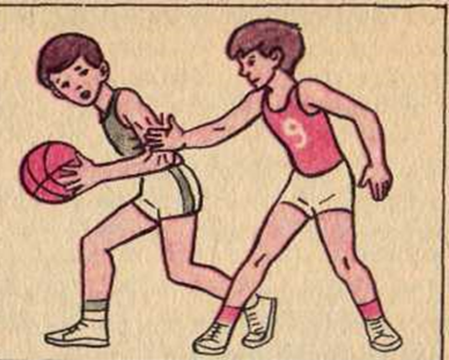 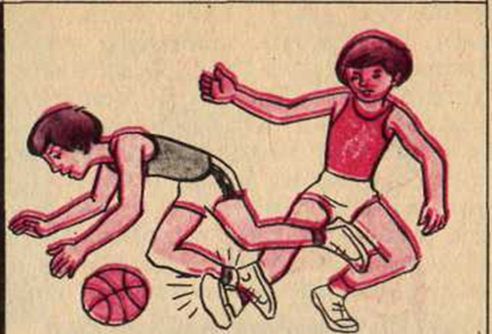 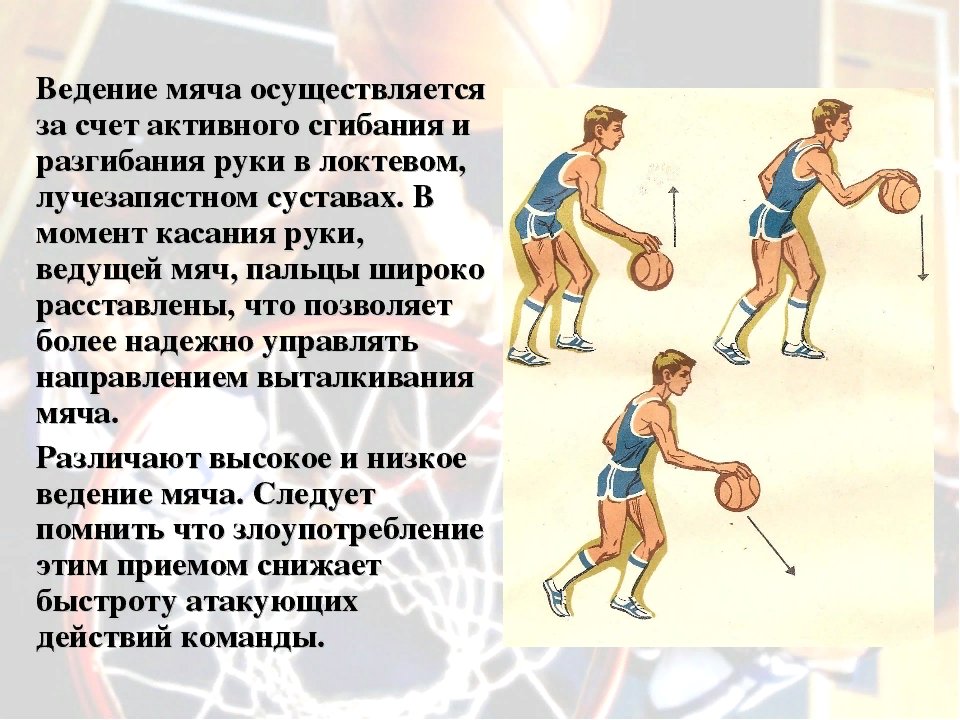 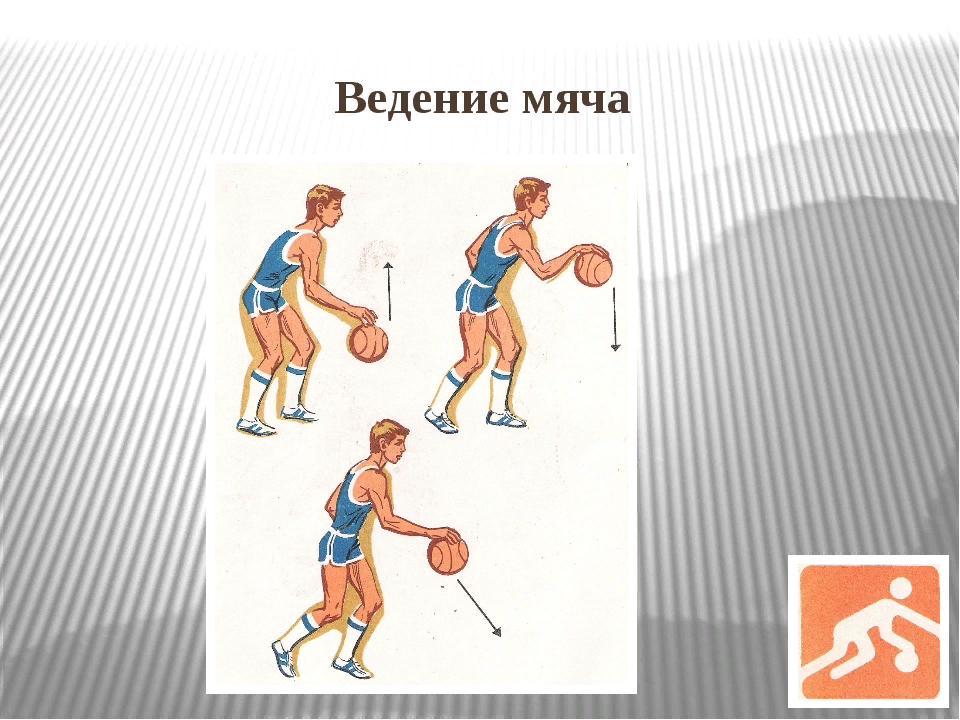 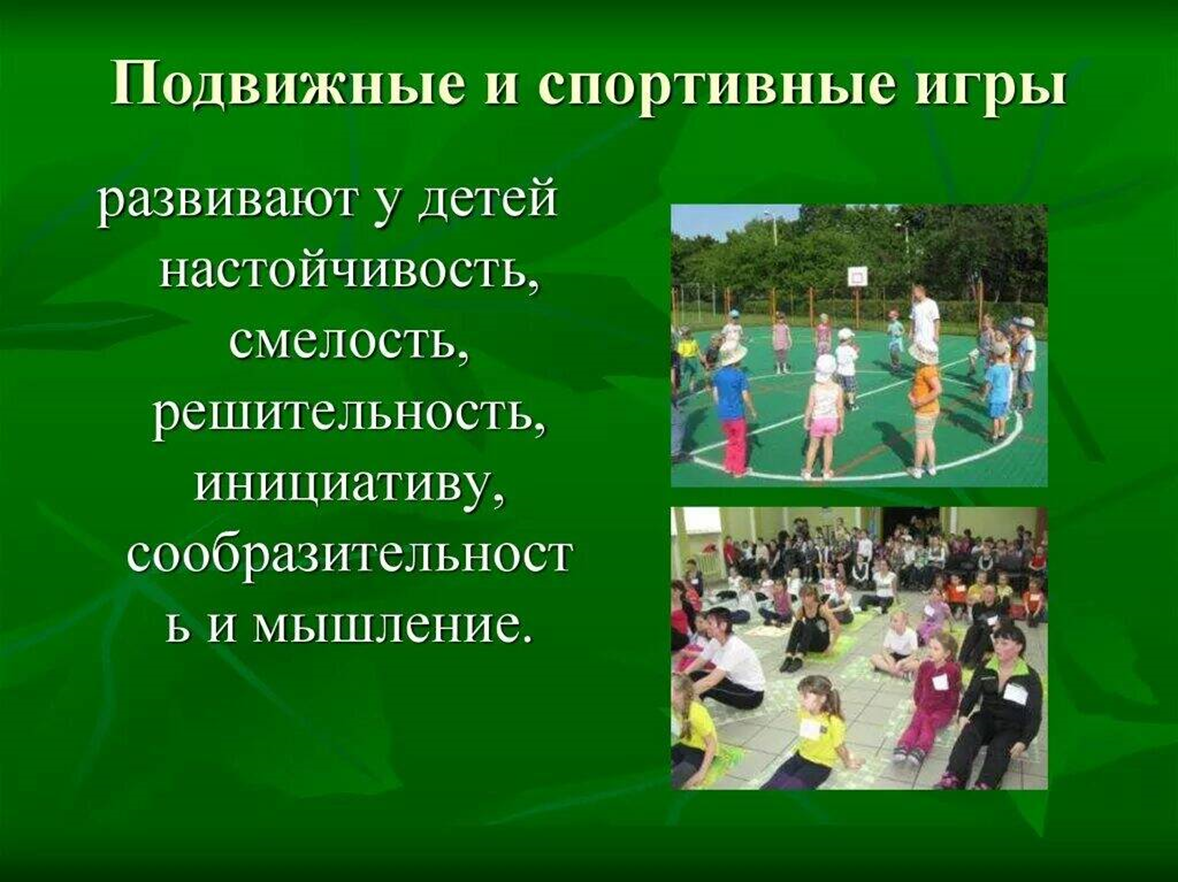 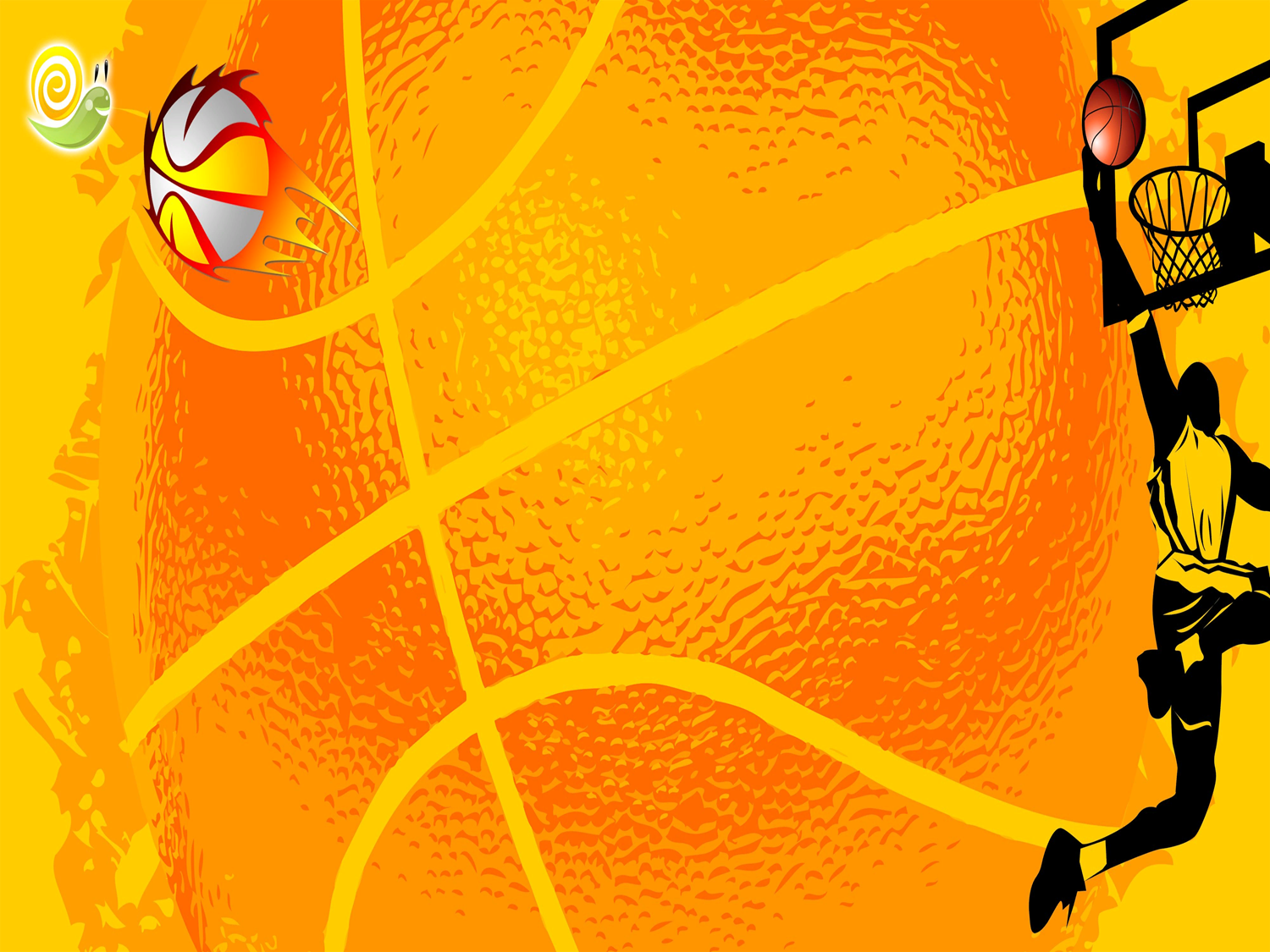 Болеть нам некогда, друзья 
В баскетбол играю я. 
И очень я собою горд, 
Что дарит мне здоровье сп…рт!
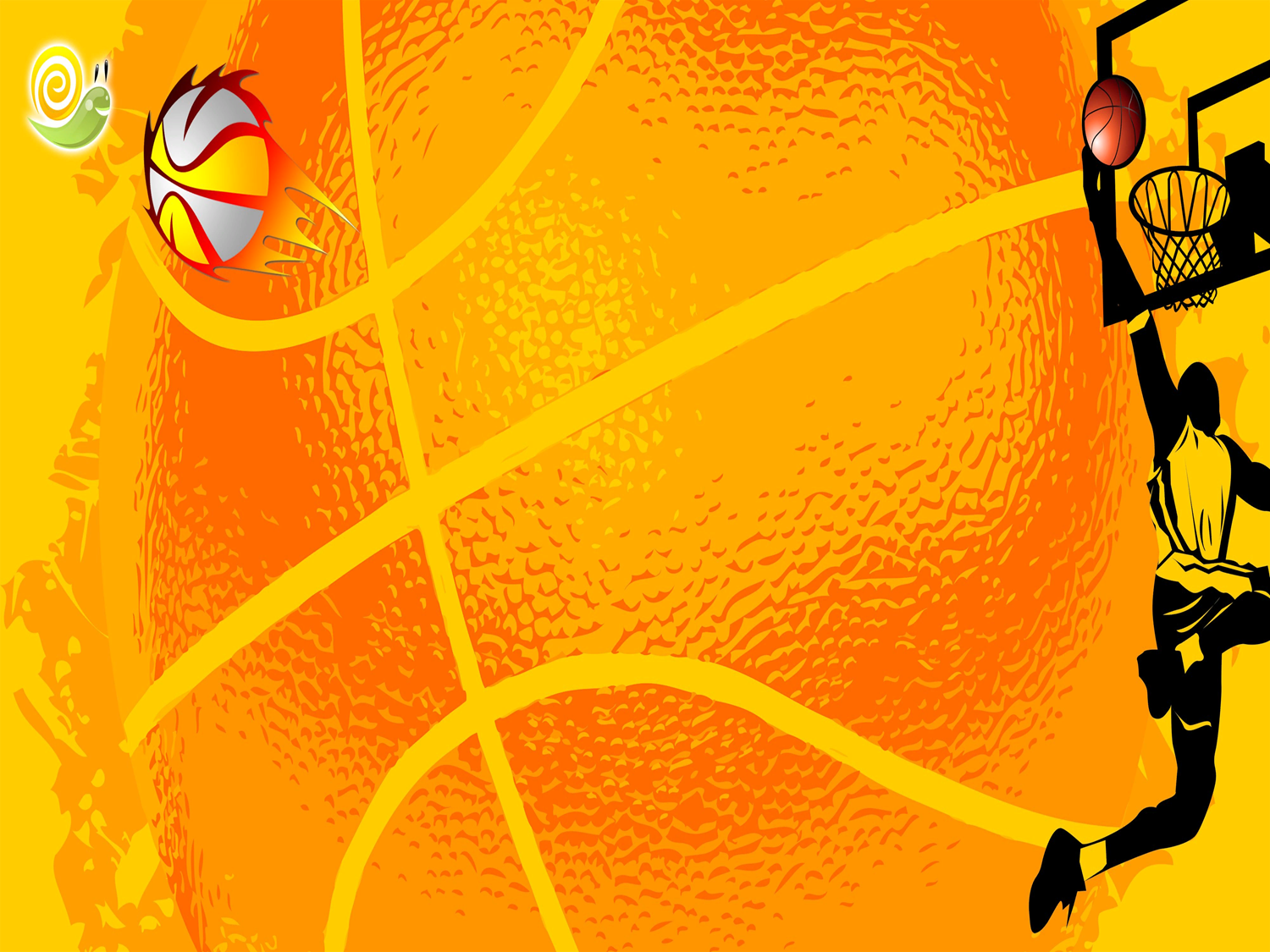 Всем спортсменам нужна
                       с…ла,
                    
ло…сть,
      
быс…та.
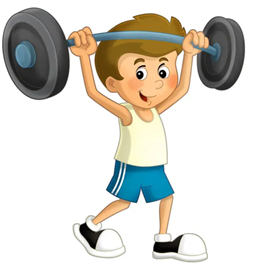 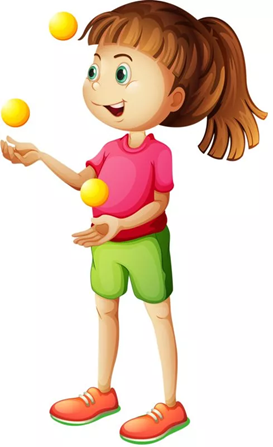 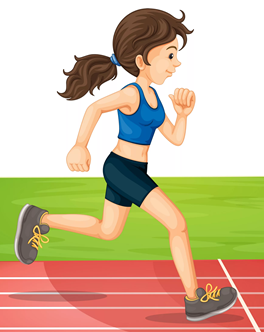 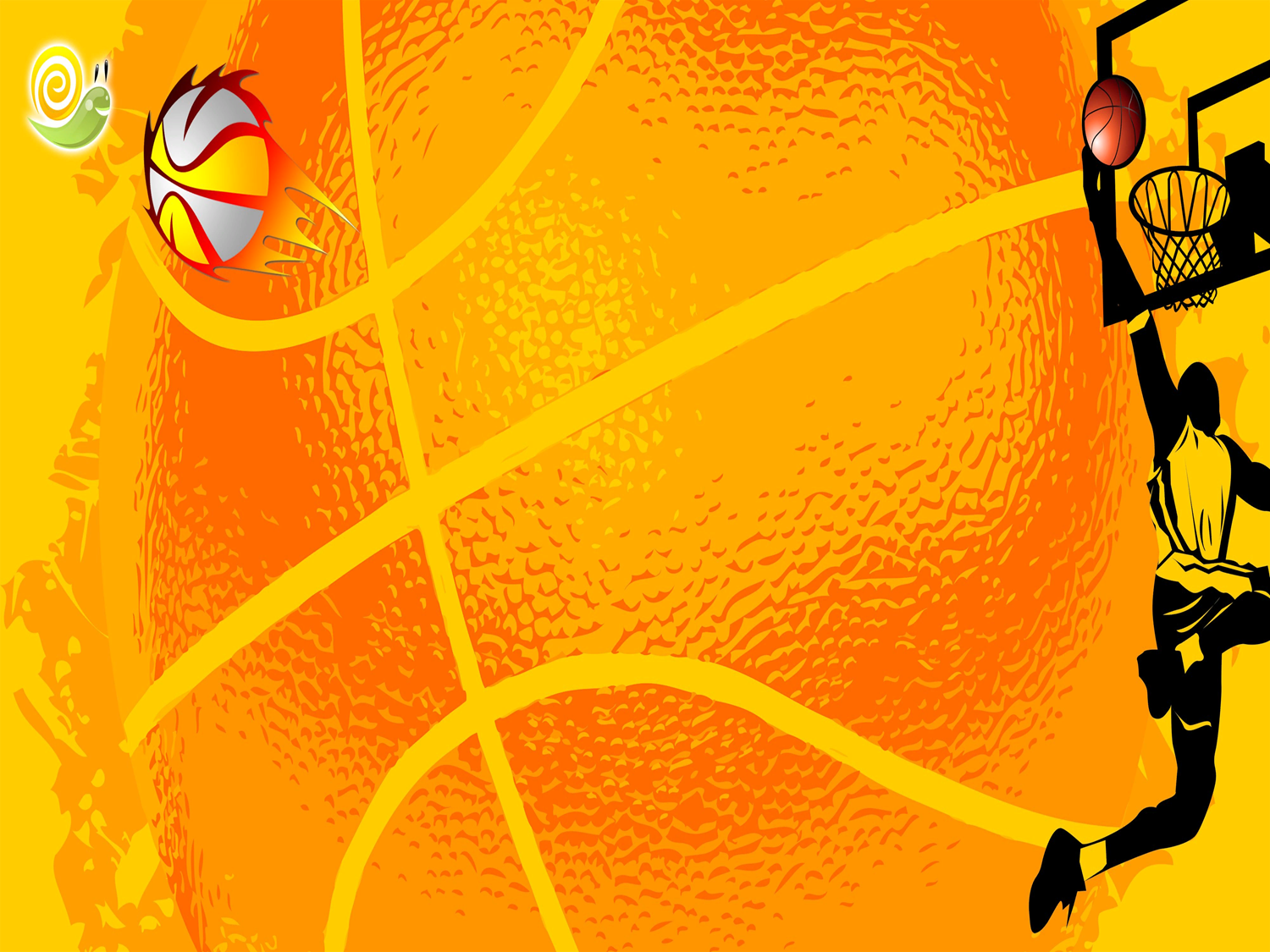 Спортом занимаемся, 
 зд…вья набираемся.
 




Физкультура всем нужна                                       Физкульт  УРА, УРА, УРА.
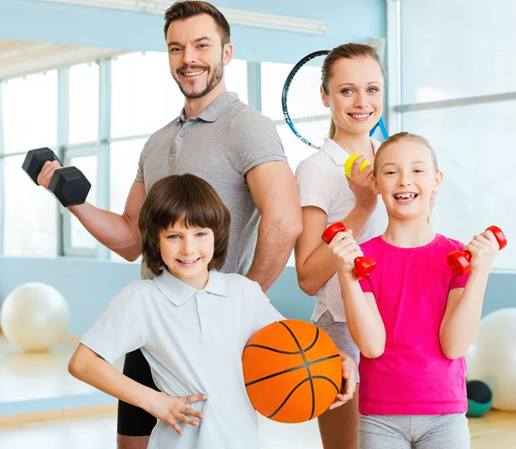 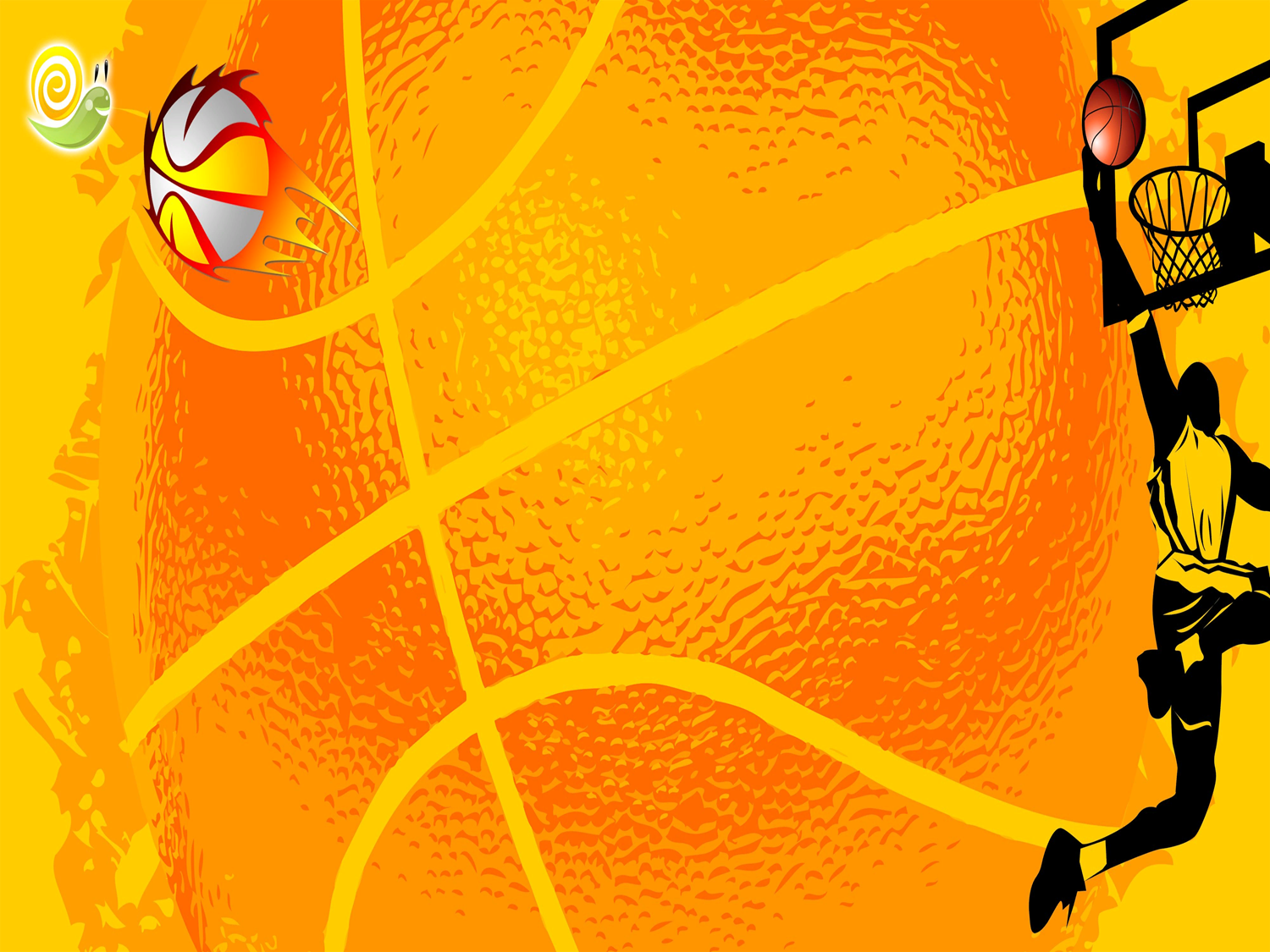 РЕФЛЕКСИЯ
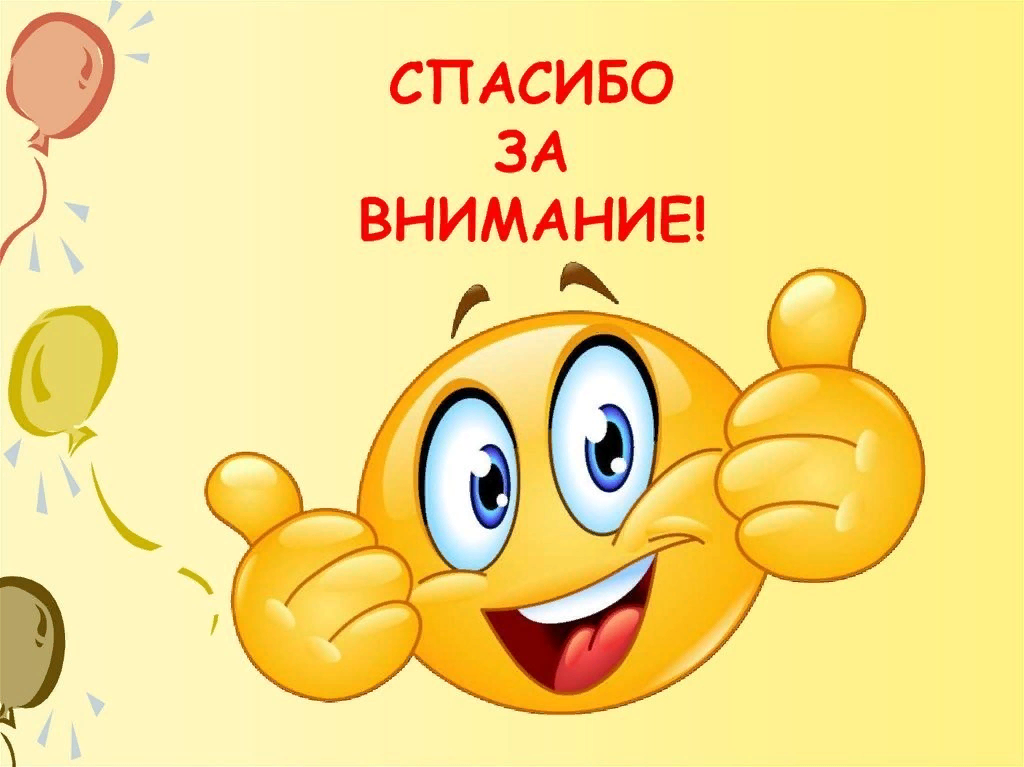